PORTFOLIO COMMITTEE MEETING PROGRESS ON THE IMPLEMENTATION OF THECURRICULUM AND ASSESSMENT POLICY STATEMENT (CAPS)Dr MJ MaboyaDeputy Director-General: Curriculum Branch28 FEBRUARY 2017
PRESENTATION OUTLINE
1.1. Purpose
1.2. Background and Context
1.3. Progress
1.4. Successes
1.5. The New Emerging Challenges in CAPS    
        Implementation 
1.6. Plans to deal with Curriculum and Assessment 
        Overload1.7. Recommendations
1.1 PURPOSE
To present to the Portfolio Committee a progress report on the implementation of CAPS.
1.2. BACKGROUND AND CONTEXT
1.2.1. THE RATIONALE FOR CAPS
Challenges on the implementation of the National Curriculum Statement including:
Overload and administrative burden;
Unclear on what and how to teach & to assess
Learner underperformance in international and local assessments; etc. 

Minister appointed a Task Team to review the implementation of the NCS (July 2009).
1.2.3 THE MINISTERIAL TASK TEAM (MTT)
Terms of Reference of the Task Team
Key areas investigated
Identify challenges and pressure points in the implementation of the NCS Grades R-12;
Investigate how challenges could be addressed; and
Develop a set of practical interventions to respond to the noted challenges.
Curriculum policy and guideline documents;
Transition between grades and phases;
Assessment, particularly SBA;
LTSMs, particularly textbooks; and
Teacher support and training (for curriculum implementation).
1.2.3 KEY FINDINGS AND RECOMMENDATIONS
KEY FINDINGS AND RECOMMENDATION
KEY FINDINGS AND RECOMMENDATIONS
KEY FINDINGS AND RECOMMENDATIONS
KEY FINDINGS AND RECOMMENDATIONS
KEY FINDINGS AND RECOMMENDATIONS
1.2.4 CAPS IMPLEMENTATION PLAN
2011 	Prepare the system for 				introduction of the CAPS

2012	Grades R – 3 and Grade 10
 
2013	Grades 4 – 9 and Grades 11
 
2014	Grade 12
CAPS IMPLEMENTATION… cont.
One Curriculum and Assessment Policy Statement (CAPS) for every subject developed (Grade R – 12);
CAPS indicate sequencing, pacing, content and assessment per subject;
Subject specific training of teachers offered to support curriculum implementation (40 hours per year of implementation).
CAPS IMPLEMENTATION… cont.
Assessment requirements simplified and streamlined;
Quality and status of assessment improved by making the GET and FET phases consistent;
National catalogue developed of approved CAPS aligned LTSM per subject per grade (Grade R – 12).
Exemplar question papers developed and distributed to support implementation.
Progression regulated in grades 10 – 12.
1.3. PROGRESS
PROGRESS
Continuous Teacher development: New topics; challenging content and School Based Assessment;
LTSM: National catalogue and Sector plan developed and implemented;
Introduction of English FAL in Grade 1.
Strengthening  Languages and Mathematics: DBE workbooks developed and distributed annually (Grade R – 9);
Reconfiguration of the Maths, Science and Technology (MST) Grant to support all MST subjects; 
Item bank development to support teachers with assessment tasks
PROGRESS…continued
Promoting Access and Inclusivity:
Screening Identification, Assessment and Support Policy;
Sign Language Implementation;
Technical Vocational curriculum;
Technical Occupational curriculum;
Curriculum for Profoundly Intellectually Disabled;
Development of State Owned Textbooks: Grades 10 and 11 Mathematics and Physical Sciences Siyavula Textbooks.
1.4. SUCCESSES
20
SOUTHERN AND EASTERN AFRICA CONSORTIUM FOR MONITORING EDUCATIONAL QUALITY (SACMEQ)
WHAT WAS THE SITUATION AND HAVE WE MOVED SINCE 2007?                                                                                                                                   Significant
22
TRENDS IN INTERNATIONAL MATHEMATICS AND SCIENCE STUDY (TIMMS)
Change in achievement between 2003 and 2015
SA has shown the largest improvement-
87 points in math
90 points in science
24
NATIONAL SENIOR CERTIFICATE (NSC)
NSC PERFORMANCE: 2010 TO 2016
17
[Speaker Notes: Drop 2015 number of factors

2016 first year of upper trajectory

We are a system on the rise]
1.5. THE NEW EMERGING CHALLENGES IN CAPS IMPLEMENTATION
THE NEW EMERGING CHALLENGES IN CAPS IMPLEMENTATION
Despite interventions some challenges remain persistent, including: 
content overload and curriculum coverage;
quality of formal assessment tasks; 
Understanding of the use of  cognitive levels;
forms of assessment;
weighting of assessment with regards to time   and marks.
Accommodation and concessions as a principle in the CAPS 
Teaching for assessment not mastery;
Reading levels of learners;
Development of 21st century skills.
EXAMPLE- OVERLOAD OF ASSESSMENT TASKS
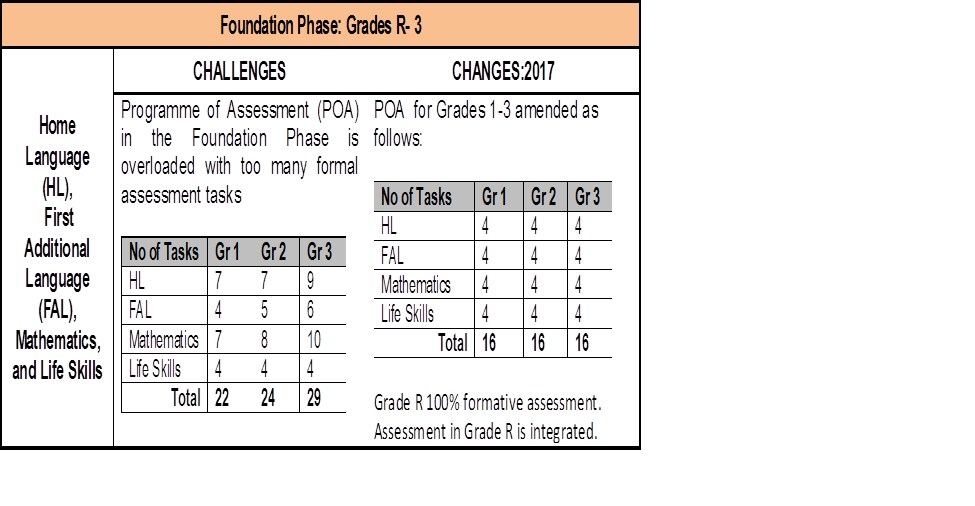 1.6. PLANS TO DEAL WITH CURRICULUM AND ASSESSMENT OVERLOAD
FUTURE PLANS: SHORT TERM  (2017)
Assessment tasks per subject: number, weighting in terms of time and mark allocation;
Specification of Forms / Type of assessment tasks;
Cognitive levels and difficulty levels within the cognitive levels;
Editorial corrections; 
Examination guidelines; and
Accommodation and concessions as a principle in the CAPS
FUTURE PLANS : MEDIUM TERM(2018-2020): FOCUS AREAS
Mathematics in the Foundation Phase (Language vs Mathematical Concepts)
Strengthening content in Life Orientation and re-packing of FET Curriculum
Inclusion of the skills curriculum (Three Steam Model)
Include accommodation and concessions as a principle in the CAPS 
The depth and breadth of content in the CAPS (Repackaging)
EMS: Accounting weighting from 40% to 50%
Scaffolding: Smooth transition from one phase to another iro content, aims,  &  skills in the CAPS: Section 2, 3 and 4
ICT/CAT: New and emerging trends and technologies
Pass requirements in the Senior Phase (SP)  
NCS Examinations: Two papers –Business Studies, Accounting.
The National Integrated Assessment Framework
FUTURE PLANS :LONG TERM (2020 – 2030)
Compulsory offering of History 
Transition to Grade 4 : Subject specialisation in Grade 3
CAPS: Two subjects – Chemistry and Physics
Decolonisation of the CAPS – KiSwahili, Indigenous Knowledge systems and practices etc.
Teaching and Learning in Mother tongue from Intermediate Phase
Research on curriculum design and development
Multi-grade core curriculum
Review of School Calendar days and compulsory teaching time.
FUTURE PLANS …continued
Strengthen feedback on tracking learner performance in Grade 3, 6, 9 and FET on SASAMS to generate the required data
Orientate provincial and district advisors on the use of SASAMS
NSLA reporting tool revised to include actual data on learner attainment in Grade 3, 6 and 9 
Strengthening CAPS 2018 to 2020: Implementation and mediation of medium and long-term implications
Strengthen monitoring, evaluation and verification processes in 2017.
1.7. RECOMMENDATION
It is recommended that the Portfolio Committee discusses the progress report andprovide inputs to strengthen implementation.